Fig. 2. Inbreeding depression at five life stages in three populations. Inbreeding depression was calculated as 1 − ...
Ann Bot, Volume 98, Issue 2, August 2006, Pages 351–360, https://doi.org/10.1093/aob/mcl105
The content of this slide may be subject to copyright: please see the slide notes for details.
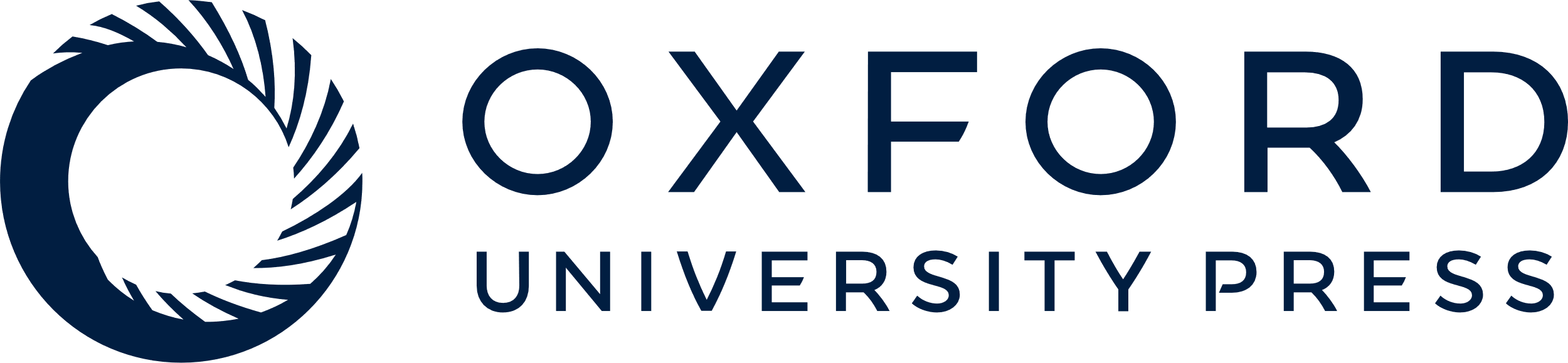 [Speaker Notes: Fig. 2. Inbreeding depression at five life stages in three populations. Inbreeding depression was calculated as 1 − (ws/wo) using population mean fitness values. Seeds = the proportion of fertilized ovules developing into mature seeds; Seedling survival = the proportion of seedlings surviving to two weeks; Survival to flowering = the proportion of plants surviving from 2 weeks to flowering. Biomass indicates dry above-ground biomass at senescence.


Unless provided in the caption above, the following copyright applies to the content of this slide: © The Author 2006. Published by Oxford University Press on behalf of the Annals of Botany Company. All rights reserved. For Permissions, please email: journals.permissions@oxfordjournals.org]